OGC Marine  DWGConnecting Land and Sea 2023  and the Future
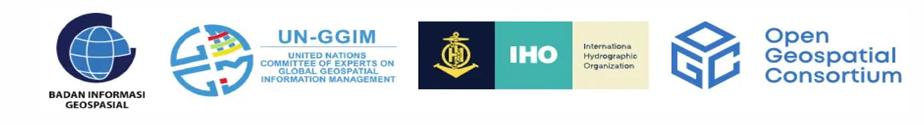 Rafael Ponce, Marine DWG Co-chair, ESRI
Trevor Taylor, OGC 
March 7, 2024
Agenda – OGC Land and Sea 2023 Pilot
Welcome, Introduction and Context Setting (Rafael Ponce, Marine DWG Co-chair)
Digital Twin of Land Sea Interface – Singapore - Background, Process, and Challenges ( SOON, Kean Huat  SLA,  CHEW , Lawrence , MPA)
Overview ( Trevor Taylor, OGC)
Digital Arctic Connecting Land & Sea – Canadian Arctic
Integrating Land & Sea for Various Use Cases – Caribbean
2024/2025 potential Scenarios/Use Cases  (Trevor Taylor, OGC)
Discussion ( Rafael Poncem OGC Marine DWG Co-chair)
Close
How does OGC Work?
I
Collaborative Solutions and 
Innovation Program (COSI)
Standards Program
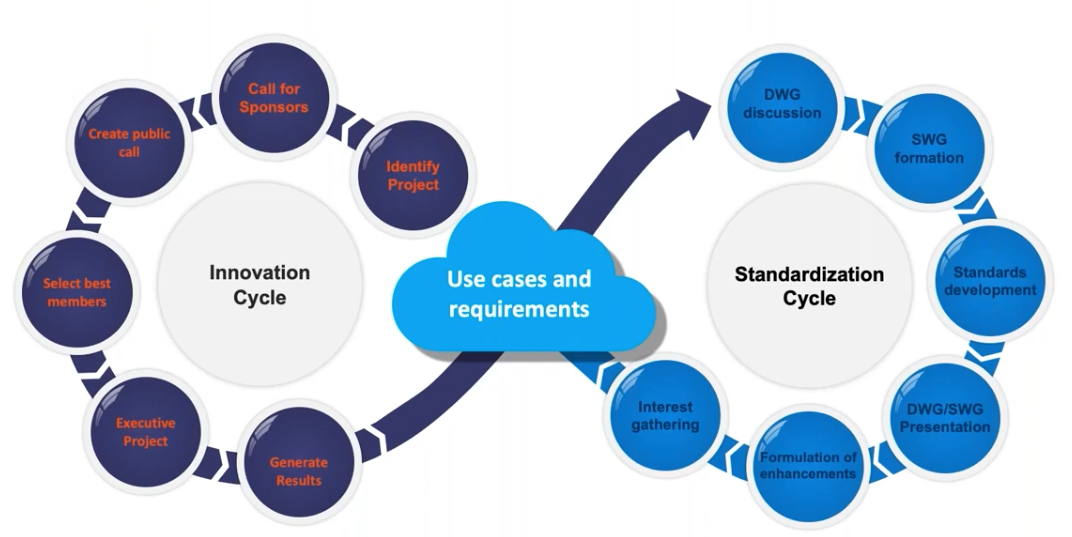 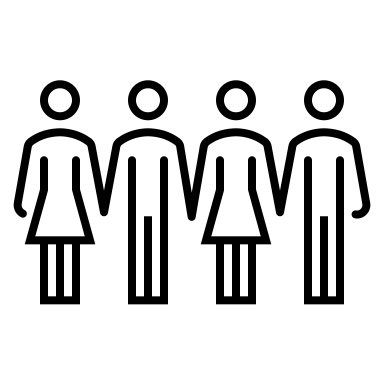 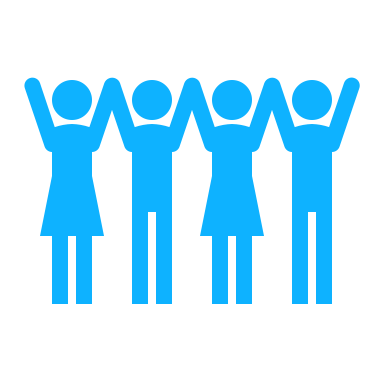 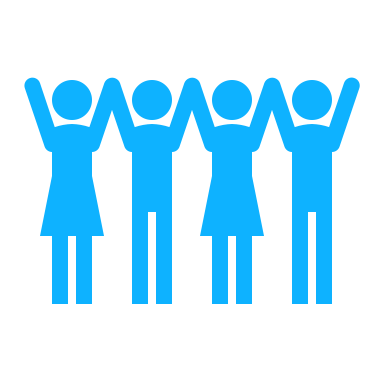 Domain Working Groups (DWGs)
Standards Working Groups (SWGs)
Testbeds , Pilots
Sprints and more
Selected Active Initiatives ( Total 24)
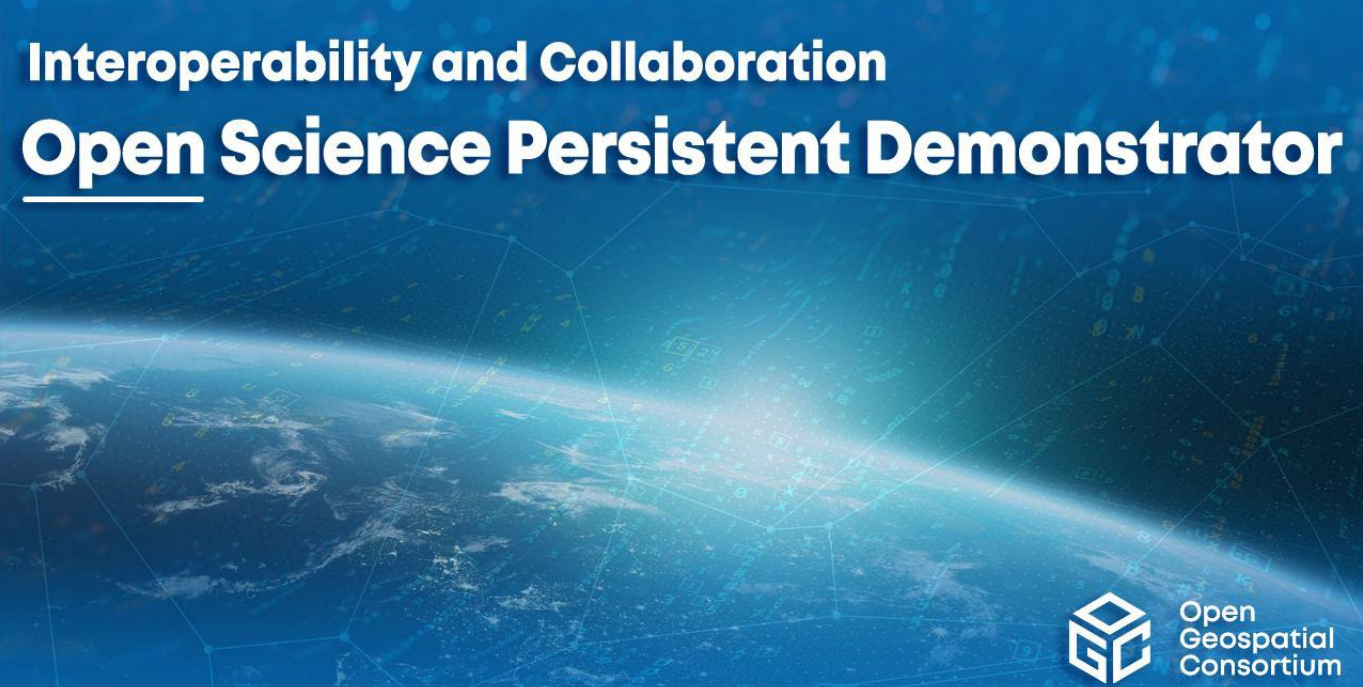 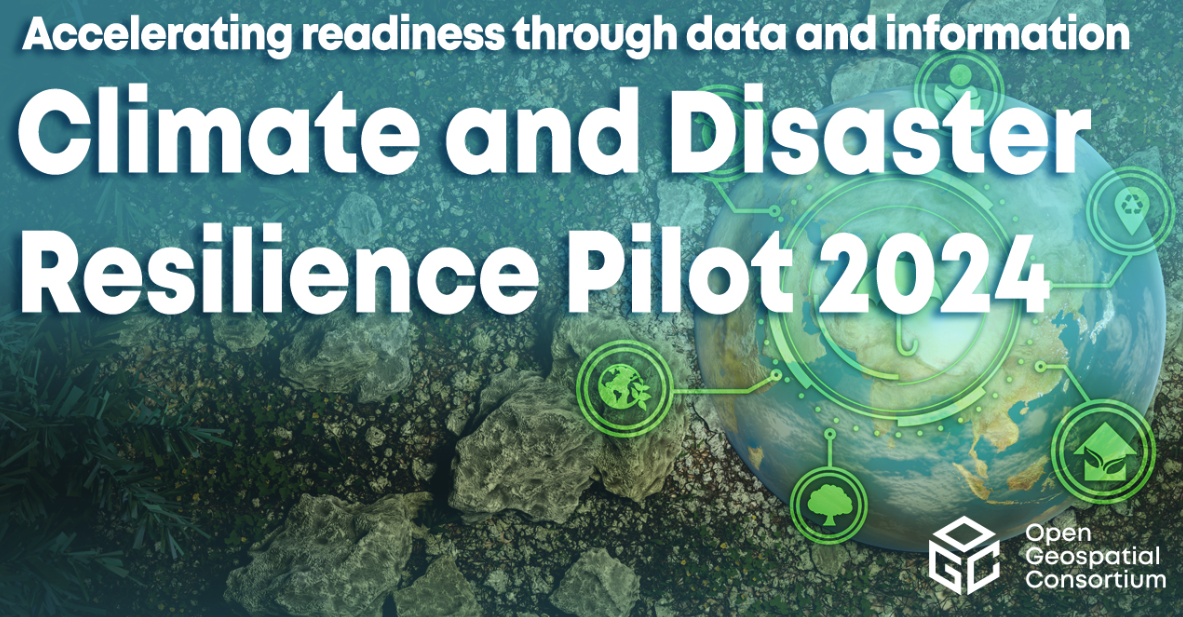 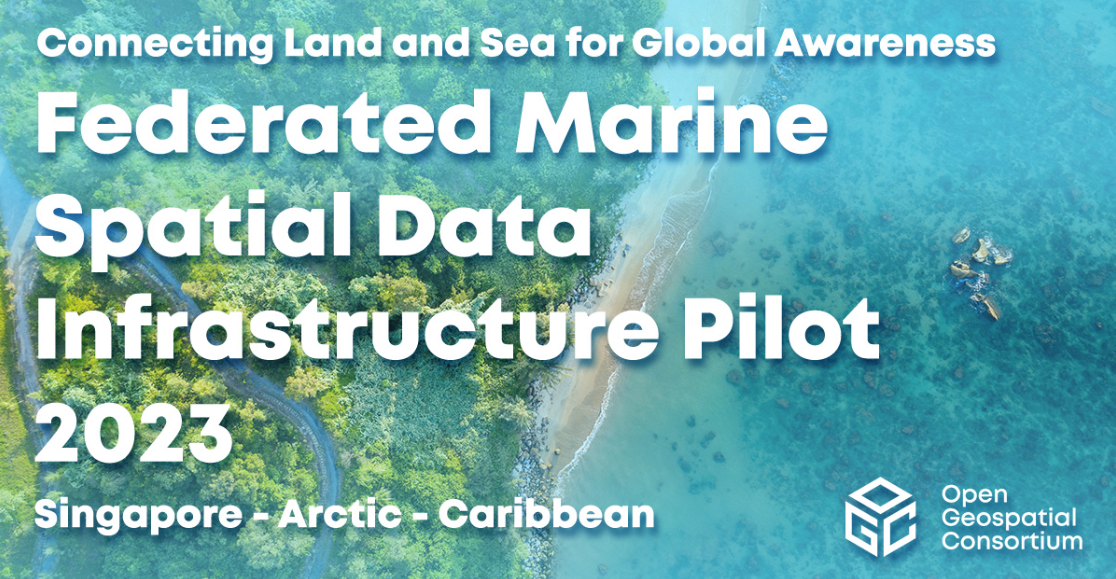 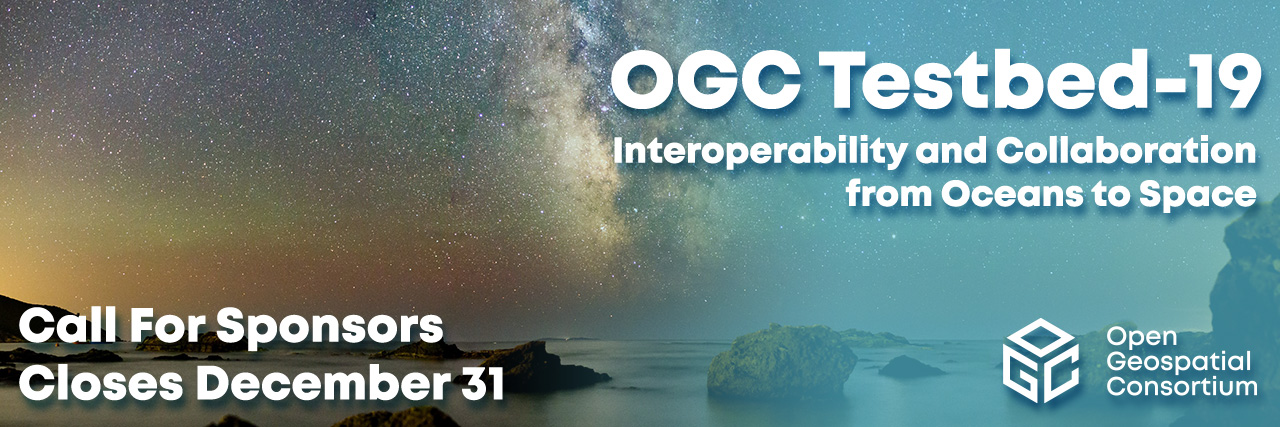 Learn more COSI initiatives: https://www.ogc.org/projects/initiatives/active
Why?
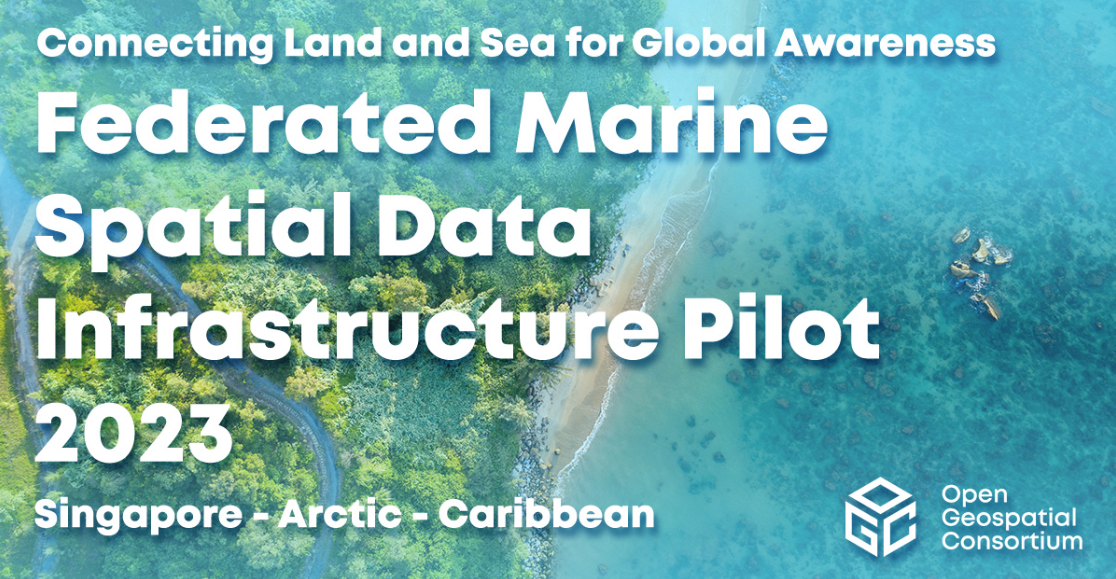 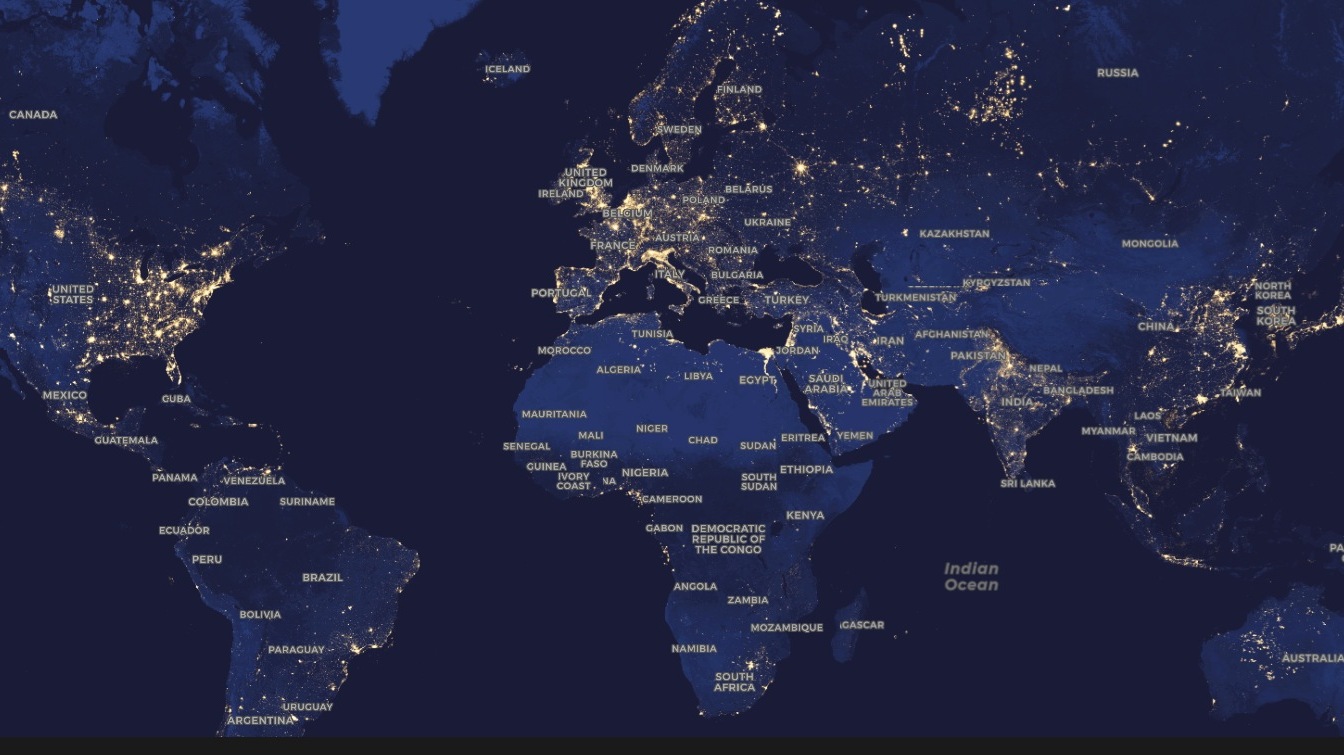 Around 40%  of the World's population lives in a Coastal zone (up to 100KM inland)
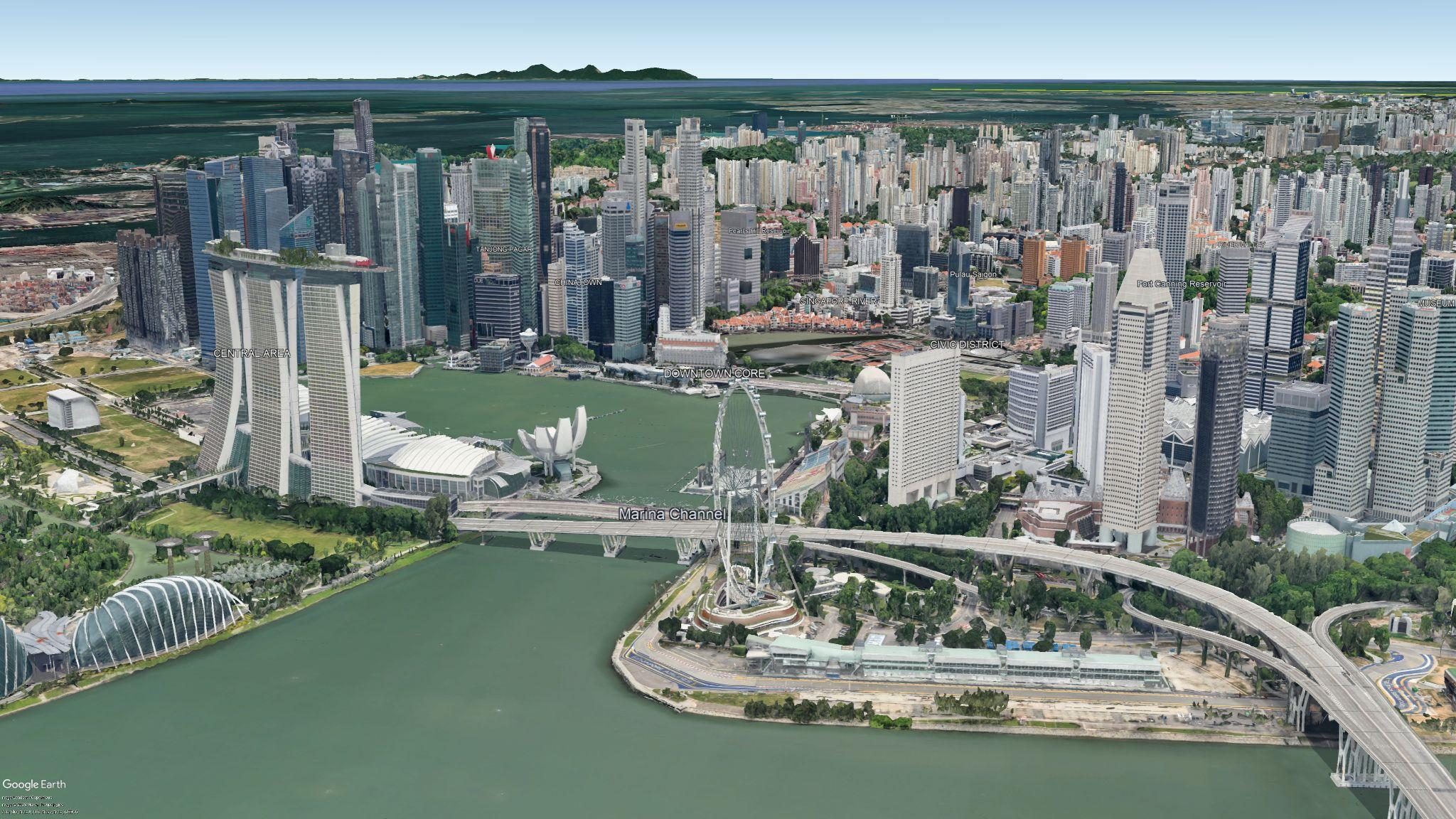 75% of Megacities are in coastal zones
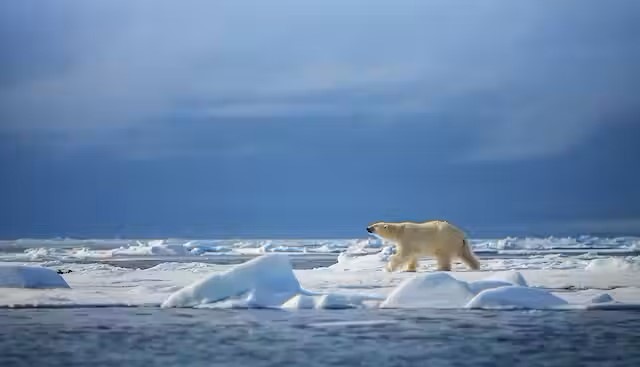 Climate Change
With Climate change comes a massive increased risk to billions of people 
 Disasters, reduced food security, environmental degradation and more.  

We need to get better at connecting data and information!
The global Geospatial/Hydrospatial community recognized fundamental need to:
Improve how well we connect land and sea data (a big challenge!)
Improve regional connectivity between various MSDIs at different maturity levels
Unlock the value of non-navigational data
Make everything more FAIR!
A Committed and Strong Community
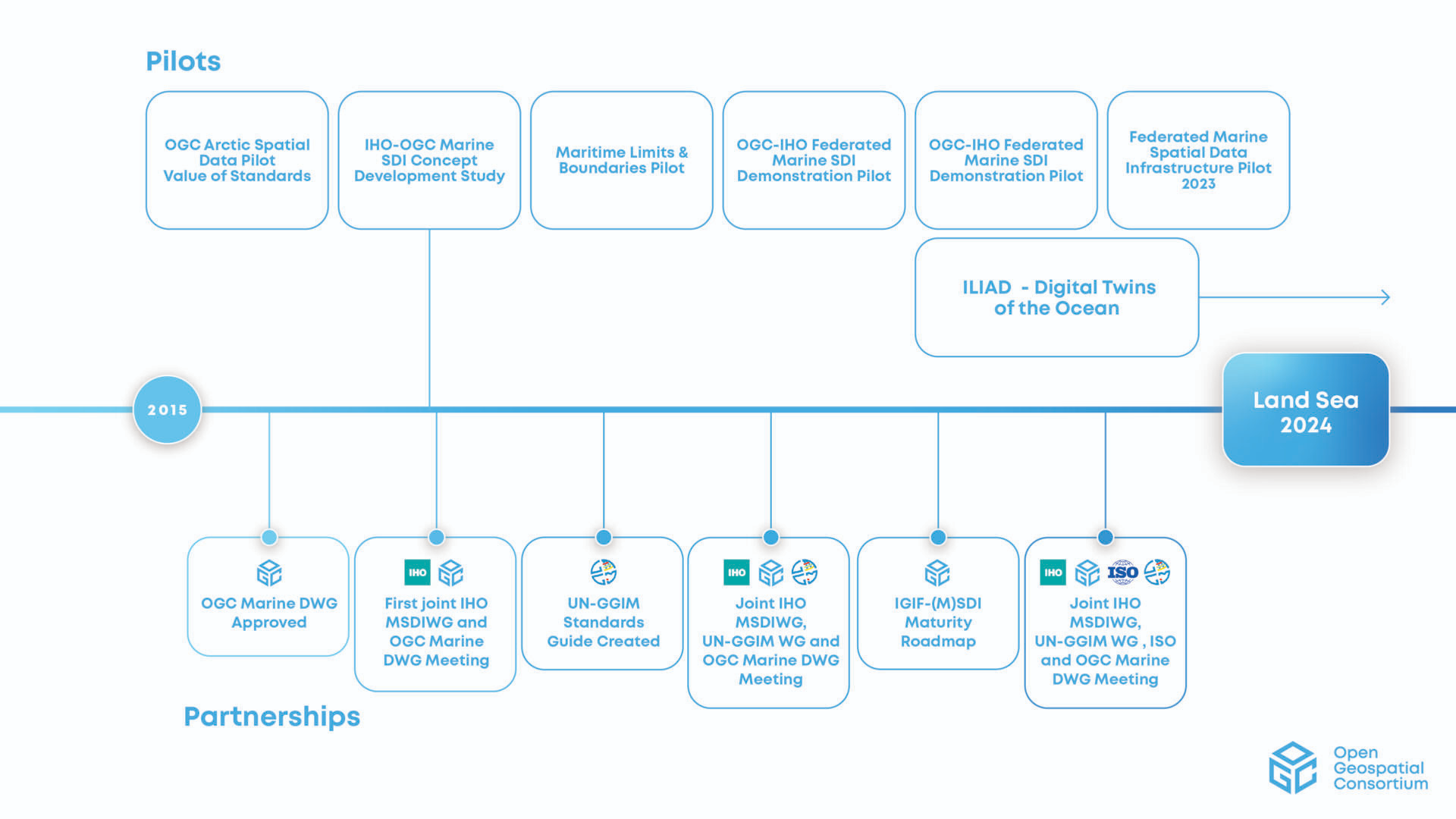 Thank you to our Sponsors
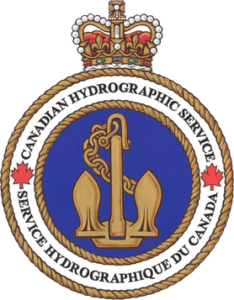 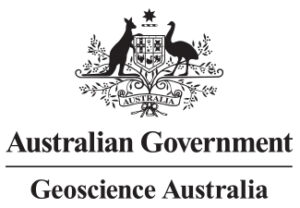 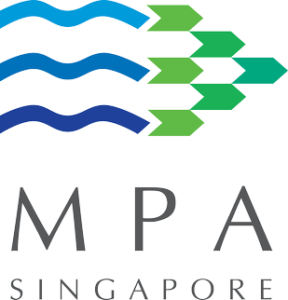 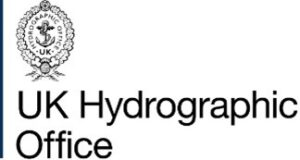 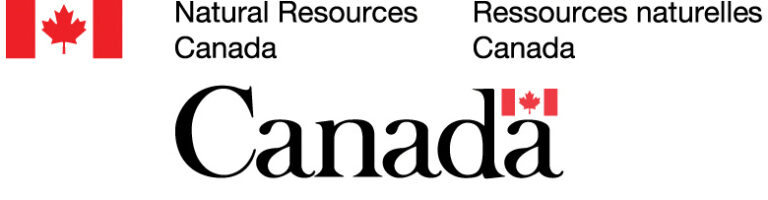 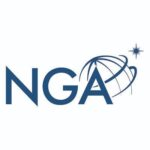 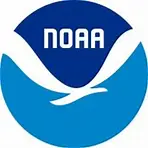 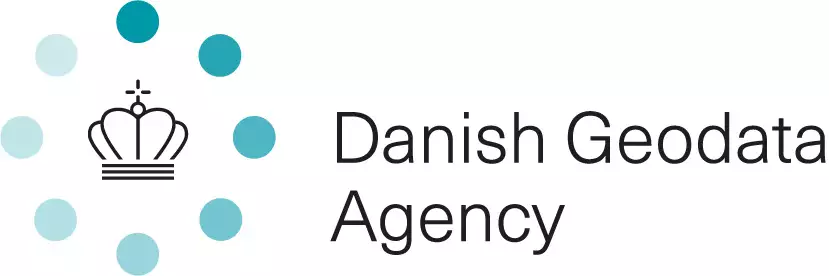 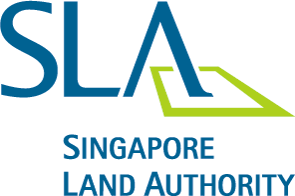 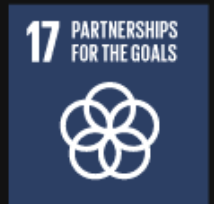 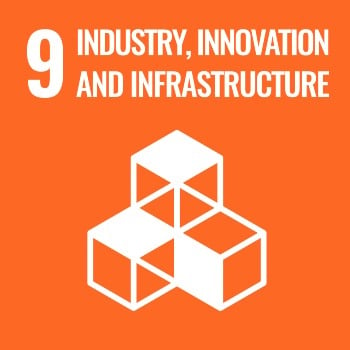 Partnerships
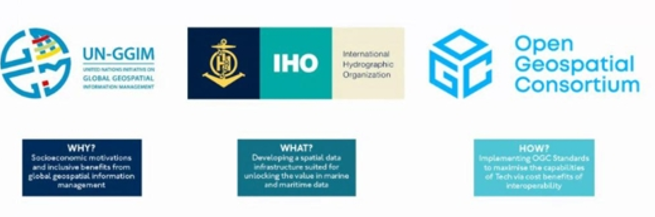 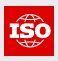 Practical Demonstrations on potential “how to implement standards-based technologies” based on use cases
FMSDI 2023: A Taste
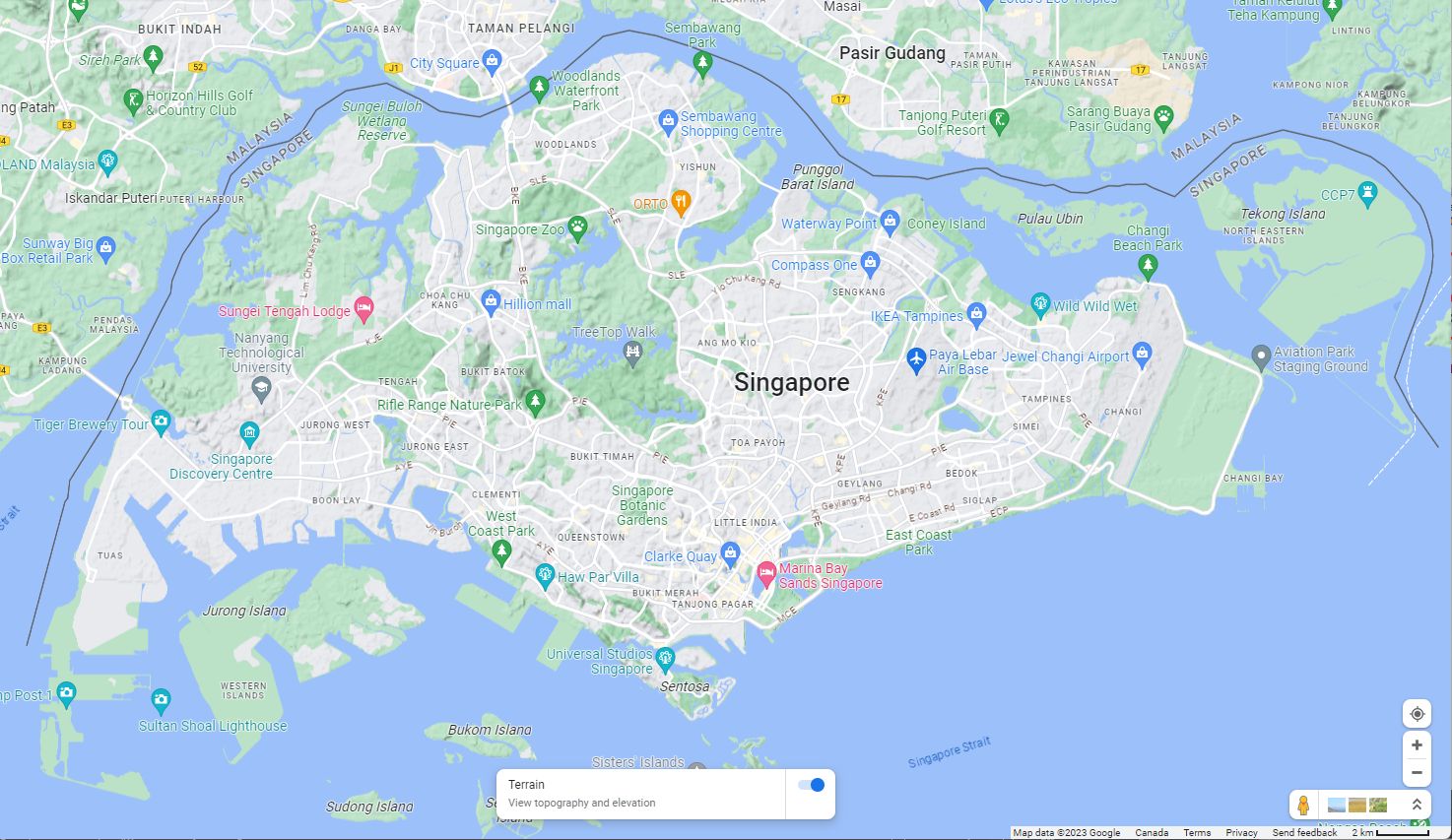 Digital Twin of Land Sea Interface – Singapore
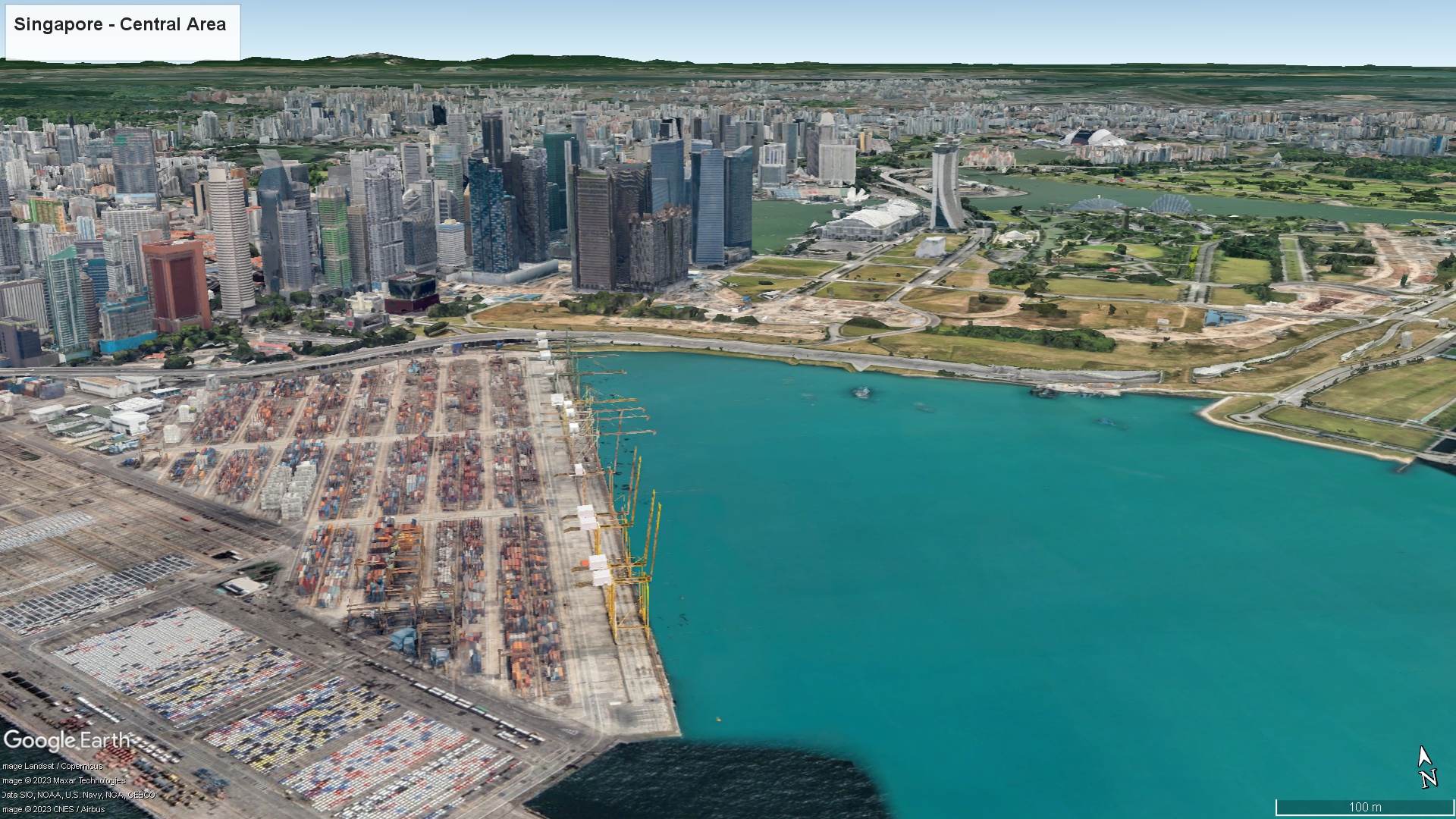 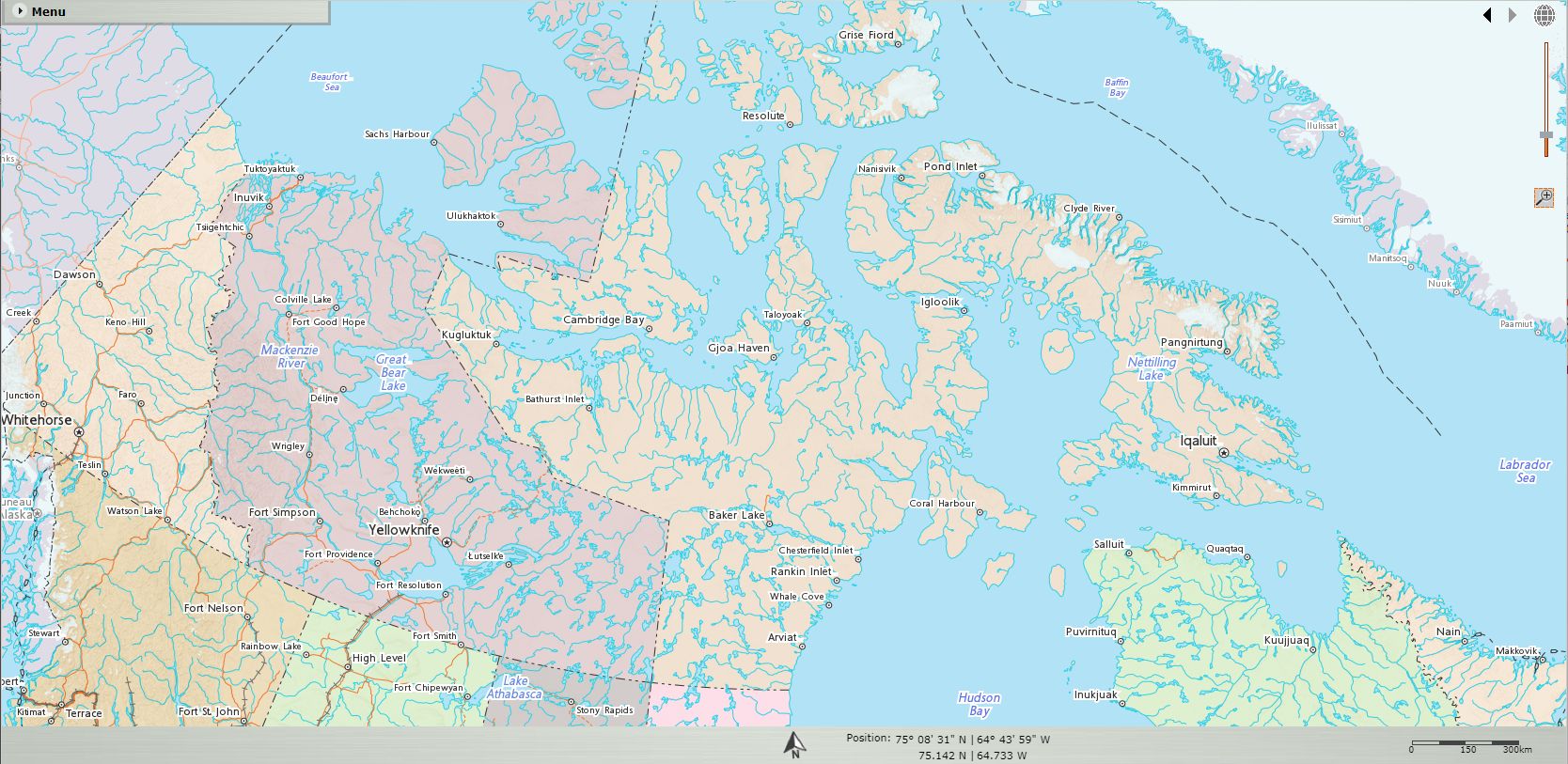 Digital Arctic Connecting Land & Sea – Canadian Arctic
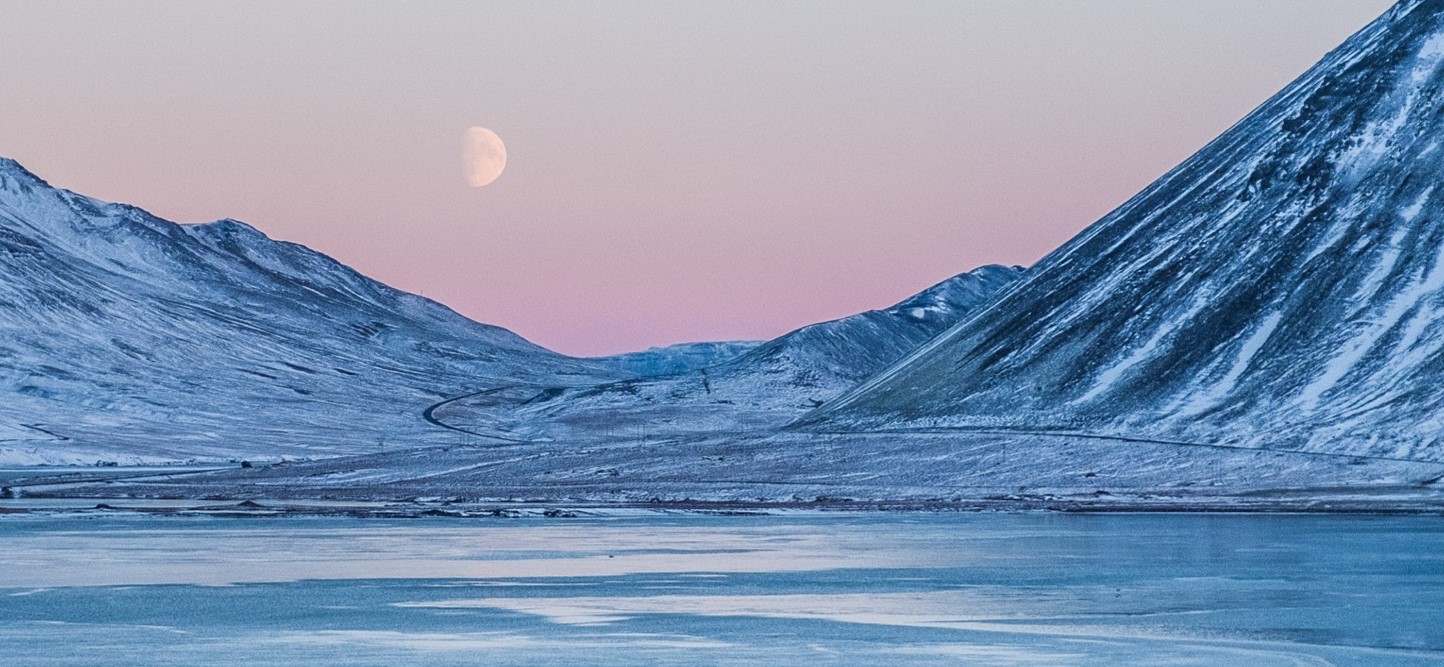 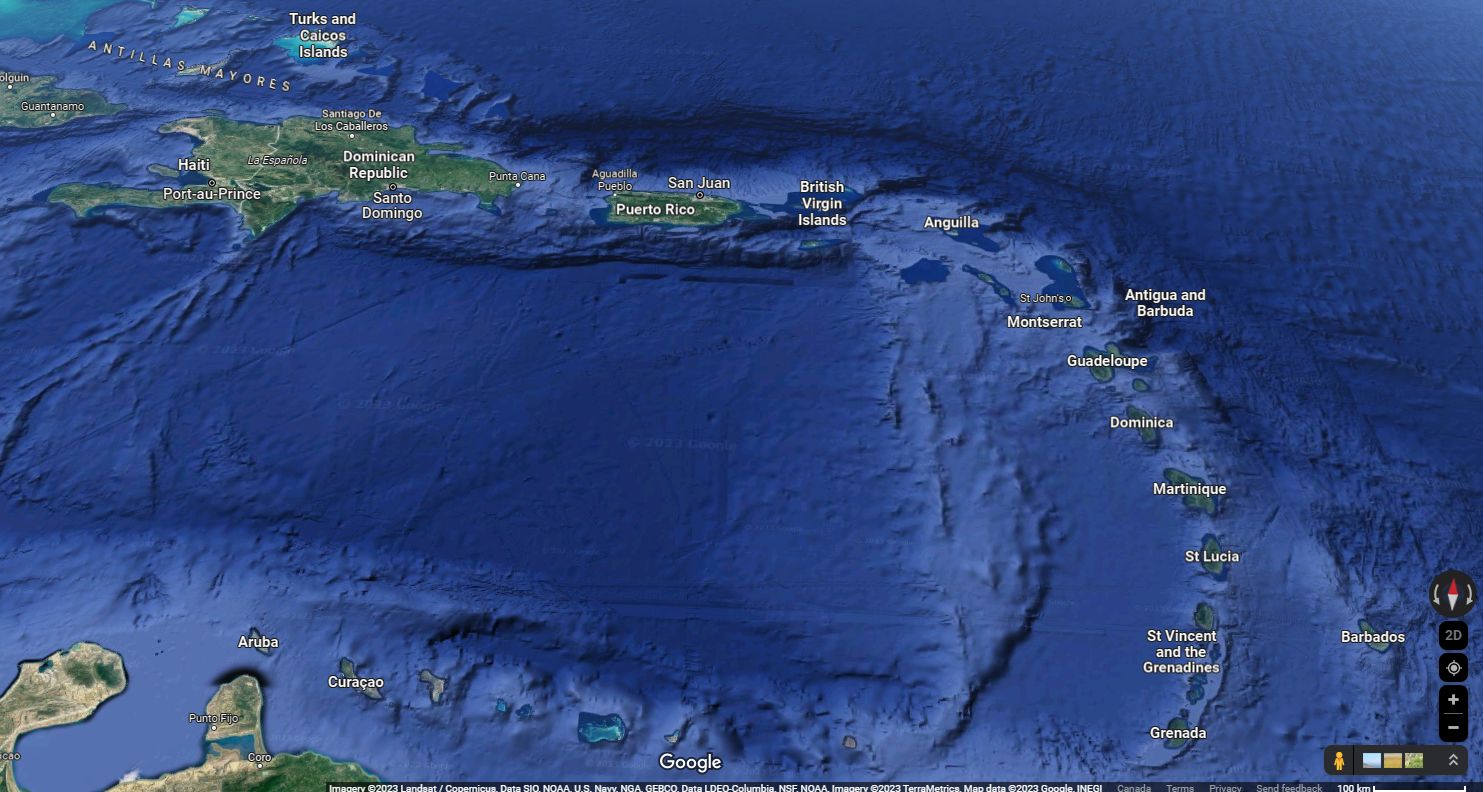 Integrating Land & Sea for Various Use Cases – Caribbean
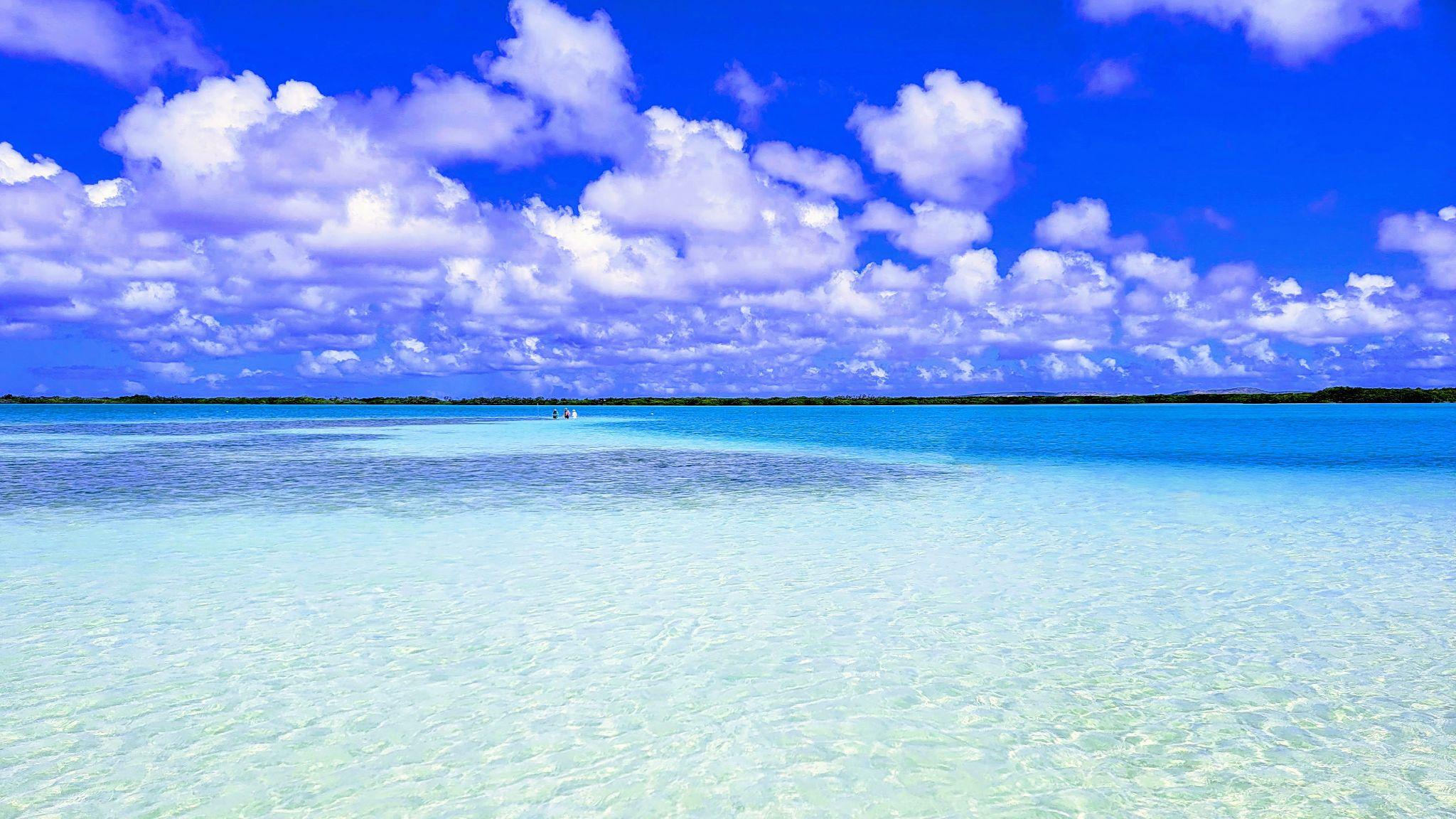 SINGAPORE 
Digital Twin of Land Sea Interface
Digital ARCTIC
Arctic : Overview
The Challenge
How to efficiently discover and present diverse data, from many sources, for a variety of scenarios in the Arctic

Scenarios
Impact of Arctic ice melt rates on Bow whale and Killer whale populations and behavior
How spatial data can be used to analyze and visualize the impacts of climate change on the Arctic environment, infrastructure and inhabitants.
Identify Arctic communities at higher risk of adverse health outcomes due to microplastic bioaccumulation toxicity.
Land and Sea CARIBBEAN
Caribbean : Overview
Five Scenarios
Concentration and distribution of micro-plastics before and after climate events
Tropical storms and hurricanes: Improving decision making using improved data availability through standards
Develop a Offshore Wind Farm Decision Support System framework to aid site selection.
Hurricane Health Risk Index identifies a priori the underlying health and medical needs of a hurricane-impacted population
Leveraging navigational data for non-navigational purposes by understanding how useable this type of data is for building a geospatial information management foundation

Methodology
Use OGC / IHO and other standards to improve FAIR within a collection of diverse scenarios.
Determine how well data from disparate sources “fits” together. 
Determine non-navigational data use within the “Blue Economy” - sustainable use of ocean resources for economic growth, improved livelihoods, and jobs while preserving the health of ocean ecosystem
Deep Dive – Report
Now Public  - pending small edits and publication on the OGC Website. OGC members can download it. For the moment. It will be added to the IHO Body of Knowledge once fully published
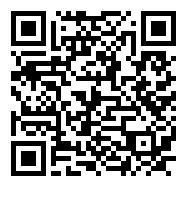 2024/25 Pilot – Potential Scenarios/Use cases
Connecting Land and Sea. Use cases designed to make progress on solving the hard problem of connecting data and overcoming gaps between land and sea,- eg datums,  challenges related to local datums. Examples may include scenarios involving ports, slow-onset disasters crossing national boundaries (Cyclones), continued work in Arctic Coastal areas, storm surge and potential additional small island states.
Connecting to the Oceans Community. Use cases designed to connect better to global  Ocean science data. Examples may include biodiversity, ecosystems, and sea surface temperature predictive models and may be connected to the current OGC  Open Science Persistent Demonstrator.
Digital Twins for Land and Sea. Use cases designed to further experiment with OGC and other standards related to connecting Digital Twins of the Land and sea.( Built Environment)
Water Column Use cases designed to explore underwater data gathering/water column for scenarios such as  near coastal environmental monitoring and  seabed and sub-seabed  resource management
Coastal Data Integration  Use Cases integrating Marine, Met, environmental, and built  infrastructure for a “coast” – huge challenge!
Advance the implementation of MPAs (S-122) – lots till to be done!
portal.ogc.org/files/?artifact_id=106819&version=1
portal.ogc.org/files/?artifact_id=106819&version=1
Moderated Discussion
What is important for your organization/region?
(How to !)
Thank You
Community